Art Thou Weary?
STEPHANOS
8.5.8.3
4/4
G/B - MI

Verses: 3
PDHymns.com
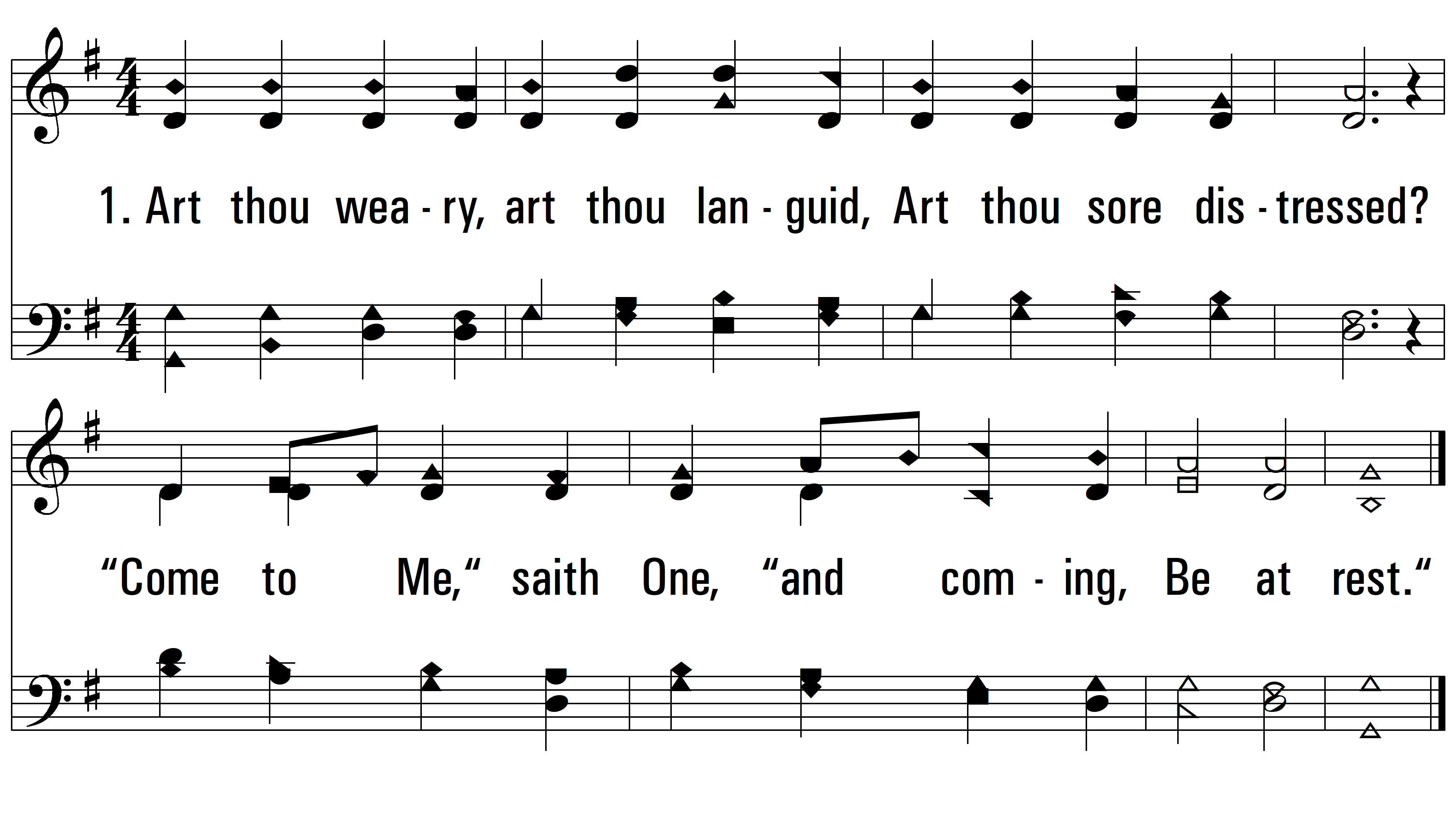 vs. 1 ~ Art Thou Weary?
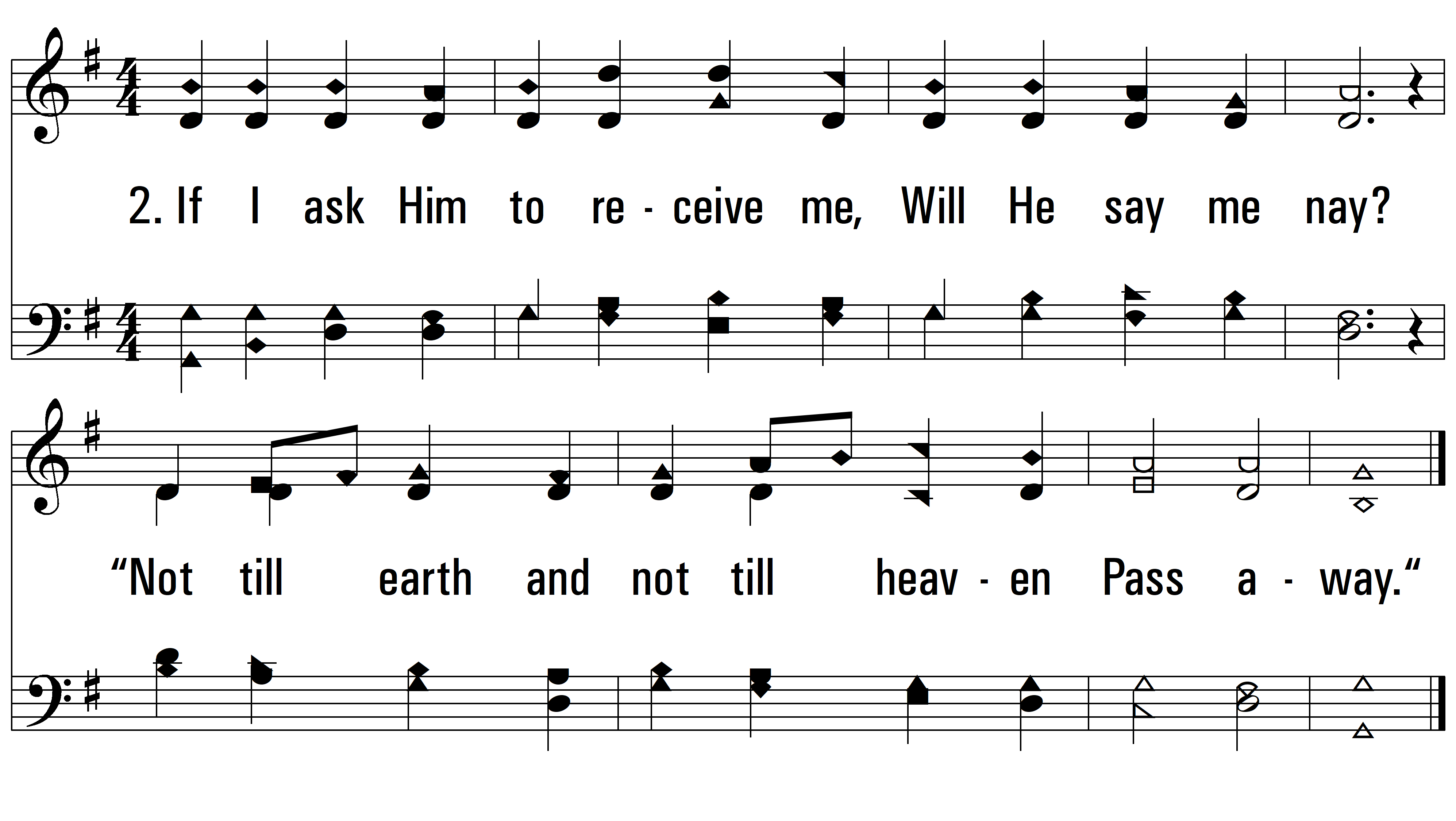 vs. 2 ~ Art Thou Weary?
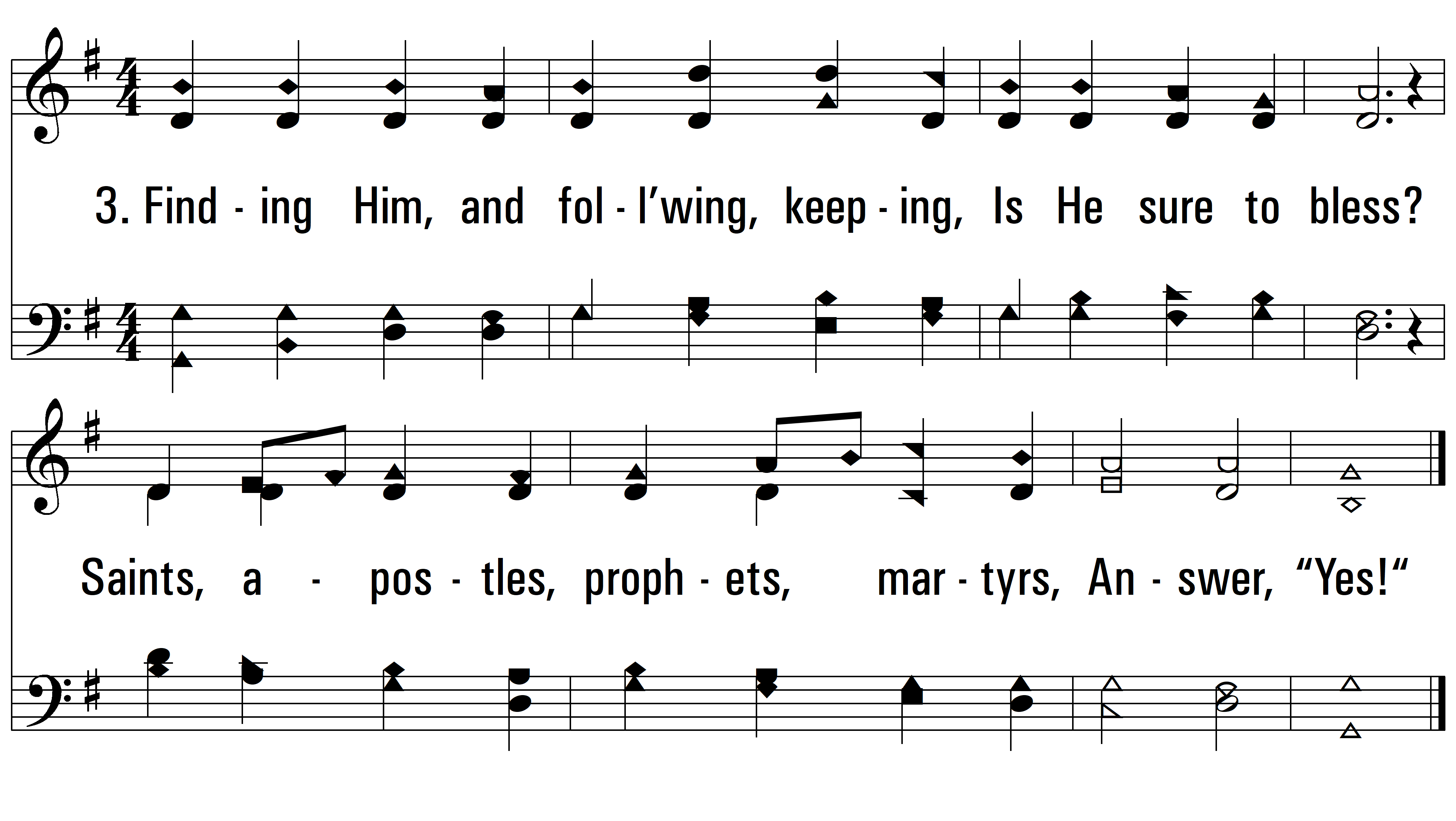 END
PDHymns.com
vs. 3 ~ Art Thou Weary?